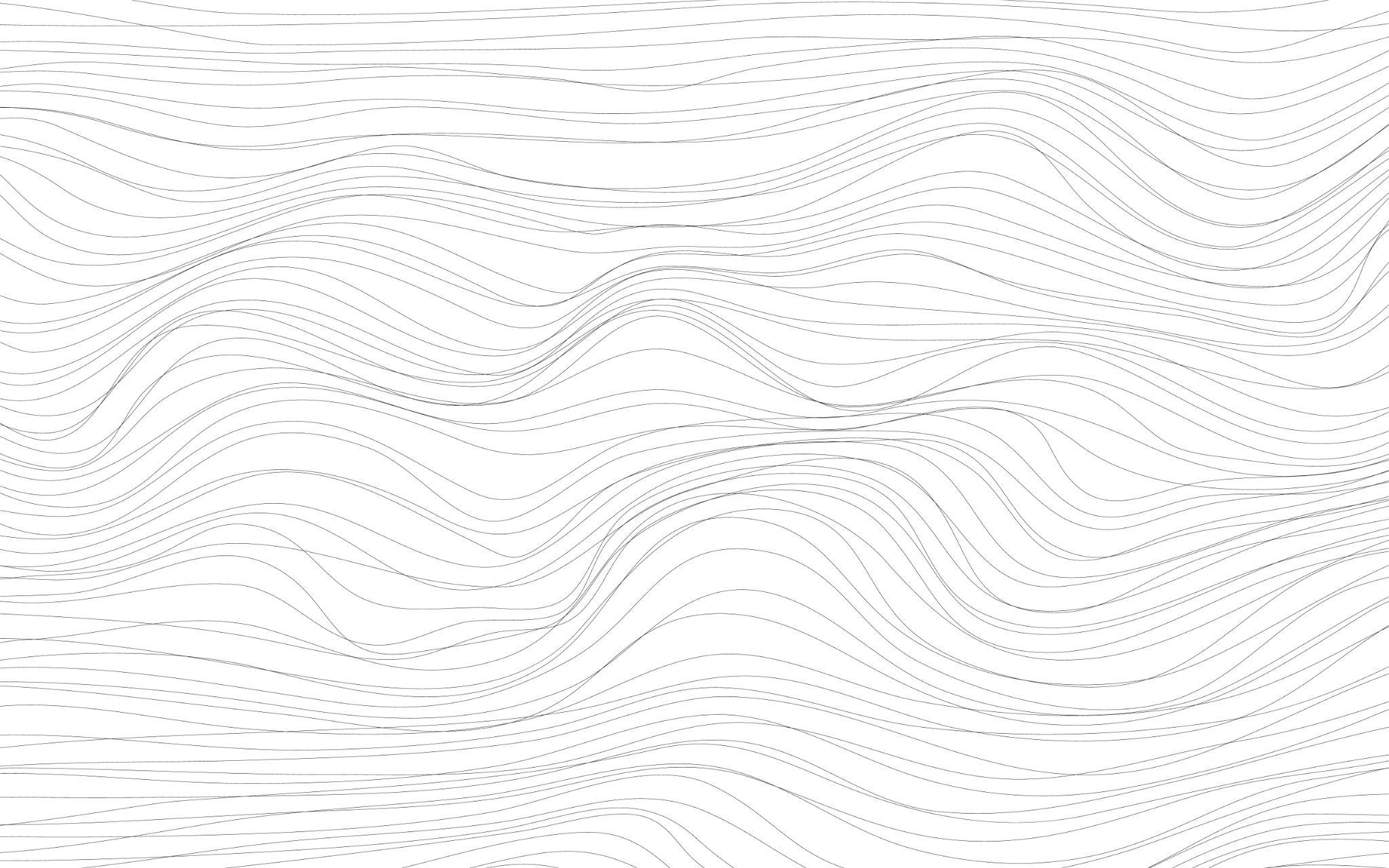 Homework Set #3 Review
(DUE: OCT 6th, 2022 11:59 PM ET)
 CS 0441: Discrete Structures for Computer Science4th Recitation, Sep. 27, 2022 
Section 17064 - Fridays 4 PM
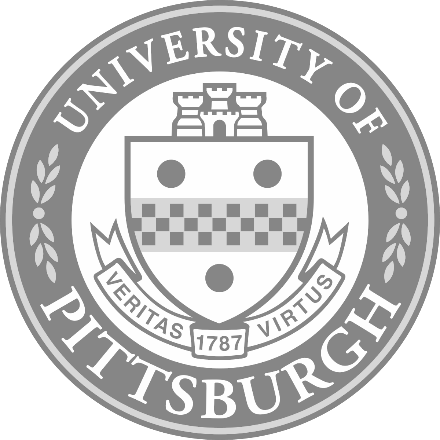 Shinwoo Kim
https://sites.pitt.edu/~shk148/CS0441-2231/

Department of Computer Science
School of Computing & Information
University of Pittsburgh
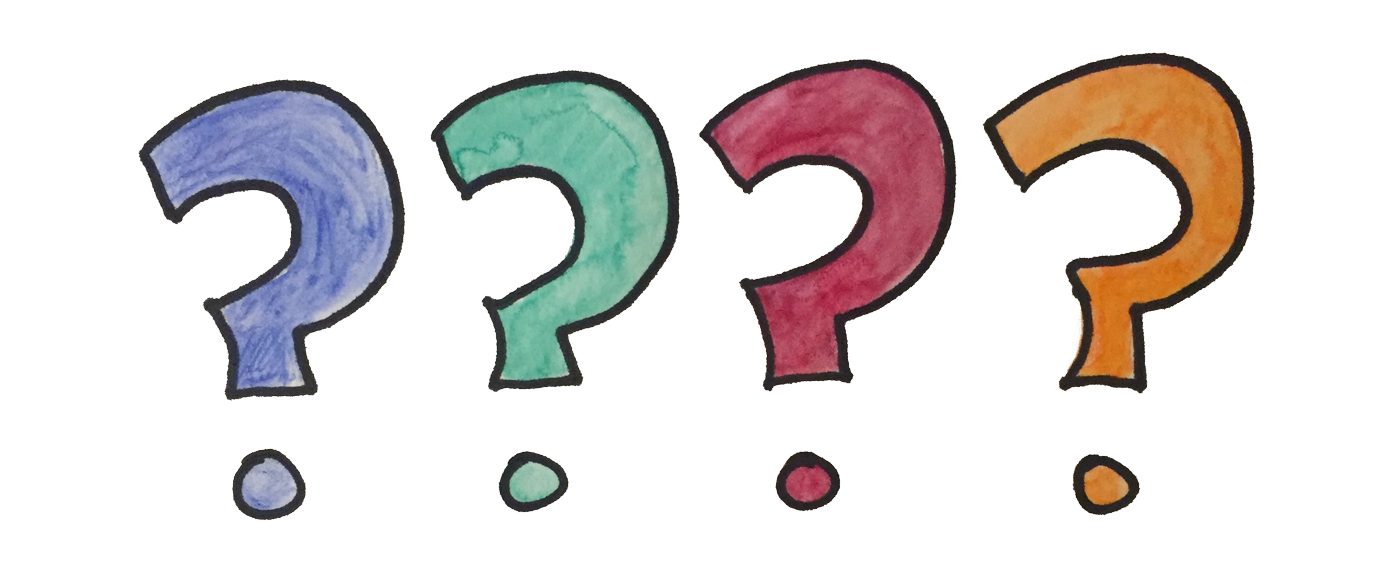 Before we begin,
Do you have any questions?
Office Hours
> Monday 10 AM - 12 PM in 5712 Sennott Square
> Tuesday 10 AM - 11:30 AM in 5712 Sennott Square
> Wednesday 11 AM - 12 PM Virtual
See Canvas for Zoom link
By Appointment (In-Person or Virtual)
Online Scheduler or E-mail me 
See Canvas for most up-to-date Info
Pages > TA Office Hours
More help available: Peer Tutoring, Math Assistance Center(MAC)
You ARE allowed to go Office Hours for another TA
Including Dr. Garrison's TAs. (See #TA-info)
Student Feedback from last week
Thank you to everyone who filled out the feedback survey!
I really enjoyed reading everyone's thoughts.
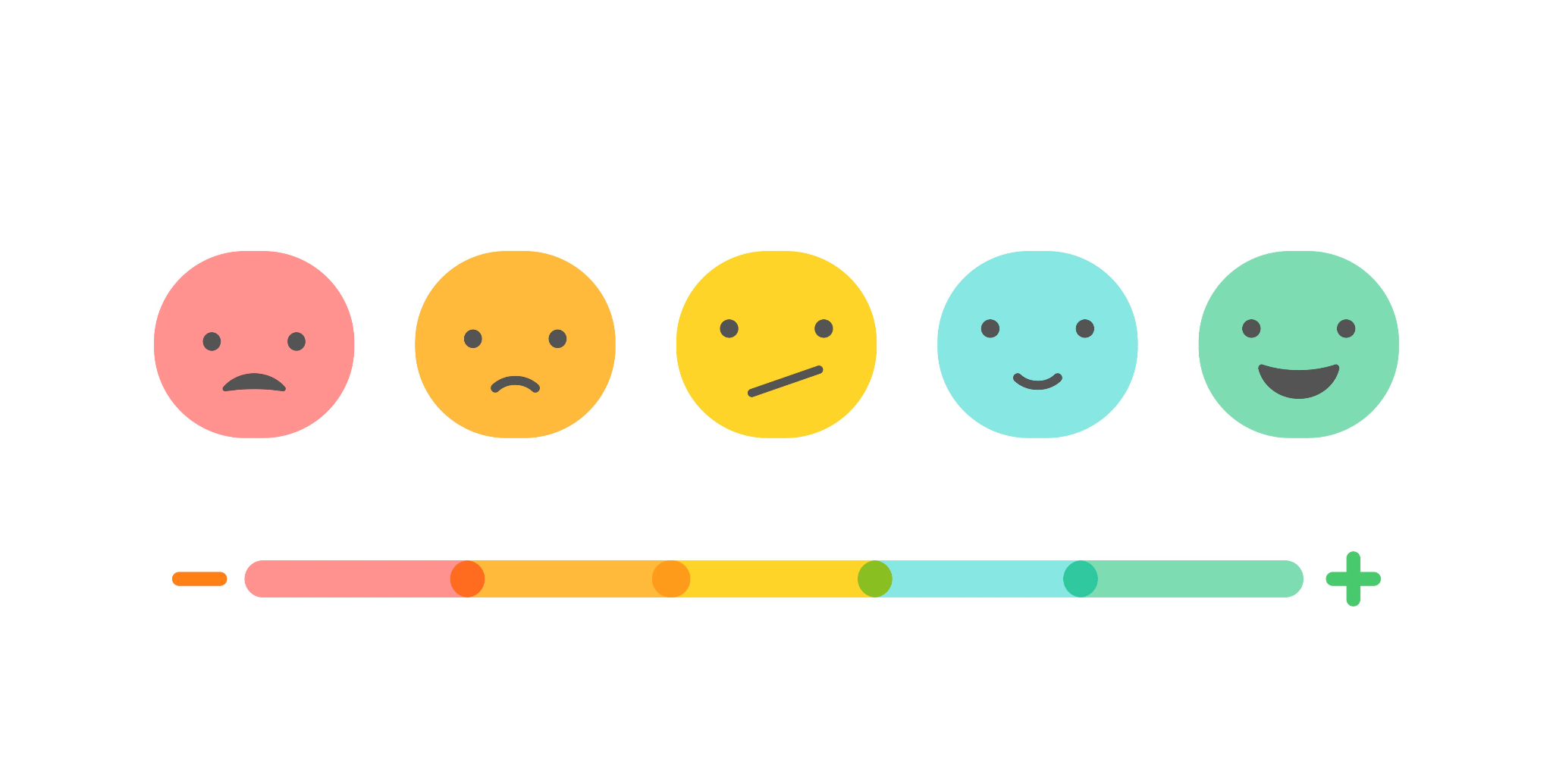 Your markers are hard-to-see!
I got new markers. Let me know if it is still hard-to-see, and I will switch to writing primarily on my iPad.
Could you record recitation and post them?
When we are discussing homework, I don't record the REC because:
It could be an ACADEMIC INTEGRITY VIOLATION
I want to encourage in-person attendance. After all, there would be no REC without students.
Although you are responsible for taking notes during these recitations,
If you have a legitimate reason for missing attendance, let me know ASAP, and we can arrange an accommodation (Zoom, Notes, Office Hours, etc.)
When we are NOT discussing homework, I will (try my best) to provides notes:
Within a week of REC (usually) and post them on Discord
If I forget, shoot me a message on Discord & Remind me
Student Feedback for this week
Similar to last week, you’ll have time at the end to fill out the feedback form
Someone please remind me 5 minutes before the end
https://sites.pitt.edu/~shk148/CS0441-2231/#student-feedback 
Please tell me:
How can I improve?
What can I do better?
Was anything confusing?
Or really anything…
Form is fully anonymous. I won't collect names, E-mail, or anything that could identify you.

Feedback is always appreciated.
Homework #3
Sec 1.5 # 4(e), 8(a)(b), 12(c), 16(a), 24(b), 28(d)(e), 32(a), 38(a)
Sec 1.6 # 6, 10(a)(b), 14(b), 16(a), 24
Sec 1.7 # 4, 8, 18, 28
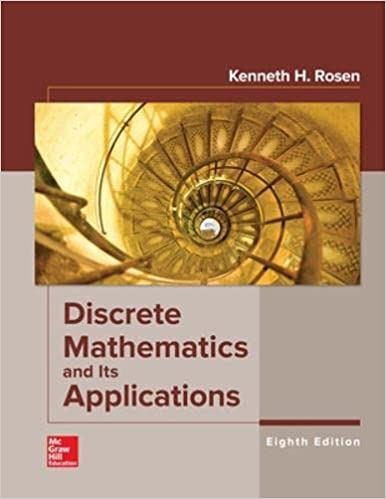 Due: October 6th, 23:59 ET
We’ll look at it today, but if you have lingering questions
Office Hours
Discord